Menstrual hygiene:  Knowledge, Practice and Restrictions amongst Girls of West District of New Delhi
Presented By  Ankita Priyadarshi
	        PG/13/004
INTRODUCTION 
     Adolescent girls often lack knowledge regarding reproductive health including menstruation hygiene which can be due to socio-cultural barriers in which they grow up. 
     Menstruation is generally considered as unclean in the Indian society. Isolation of the menstruating girls and restrictions being imposed on them in the family, have reinforced a negative attitude towards this phenomenon. 
     Social prohibitions and the negative attitude of parents in discussing the related issues openly, have blocked the access of adolescent girls to the right kind of information, and also infections due to lack of hygiene during menstruation.
AIMS &OBJECTIVE
AIMS
To assess the knowledge and practices of menstrual hygiene among adolescents girls living in West Delhi district.
OBJECTIVE 
1. To assess the knowledge and the practices of menstrual hygiene among adolescent girls
2. To assess the restrictions which were practiced by adolescent girls during menstruation.
METHODOLOGY
Study Design: community based cross sectional study
Study Setting: The study is performed in anganwadi centres of madhu vihar and mahavir enclave part 3 of West District, New delhi
Study population: 150 Adolescent girls residing in the madhu vihar and mahavir enclave part 3 of West District, New delhi
Study Period: 
The study period is 3 months.
During this period activities like ethical committee approval, Data collection, data analysis, interpretation of the results and report was  performed.
STUDY TOOLS
An interviewer administered questionnaire is used.
Questions covers the demographics details, information regarding the knowledge about menstrual hygiene in the adolescent girls and the questions on factors related to restrictions that the adolescent girls face during that phase.
A written informed consent will be attached to the questionnaire.
SAMPLING TECHNIQUE
Complete Enumeration of all the adolescent girls living in the area will be done.
DATA COLLECTION 
Data will be collected using the study tool. A brief introduction about the study will be given to the participants.
Results
Background Characteristics
Information about Menarche
Practice of Menstrual Hygiene
Restrictions performed during menstruation
Only 15.33% of adolescents do not have any restrictions
81%
cannot attend religious functions
59.33% are not allowed to attend the school
30% are not allowed to do the household work
50.67%
Cannot touch their family members
61% are not allowed to touch or cook food
28% of them do not sleep on their routine bed
Conclusion
The knowledge on menstruation is poor and the practices are often not optimal for proper hygiene.
Recommendations
There is a need to provide accurate and adequate information about menstruation to young girls and its appropriate  management.
Mothers and peer educators need to be equipped with correct information as well as communication skill, so that adolescent girls are ready for this important physiological event in her life.
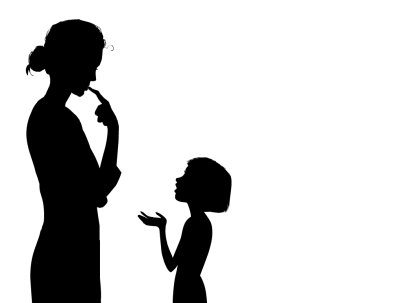 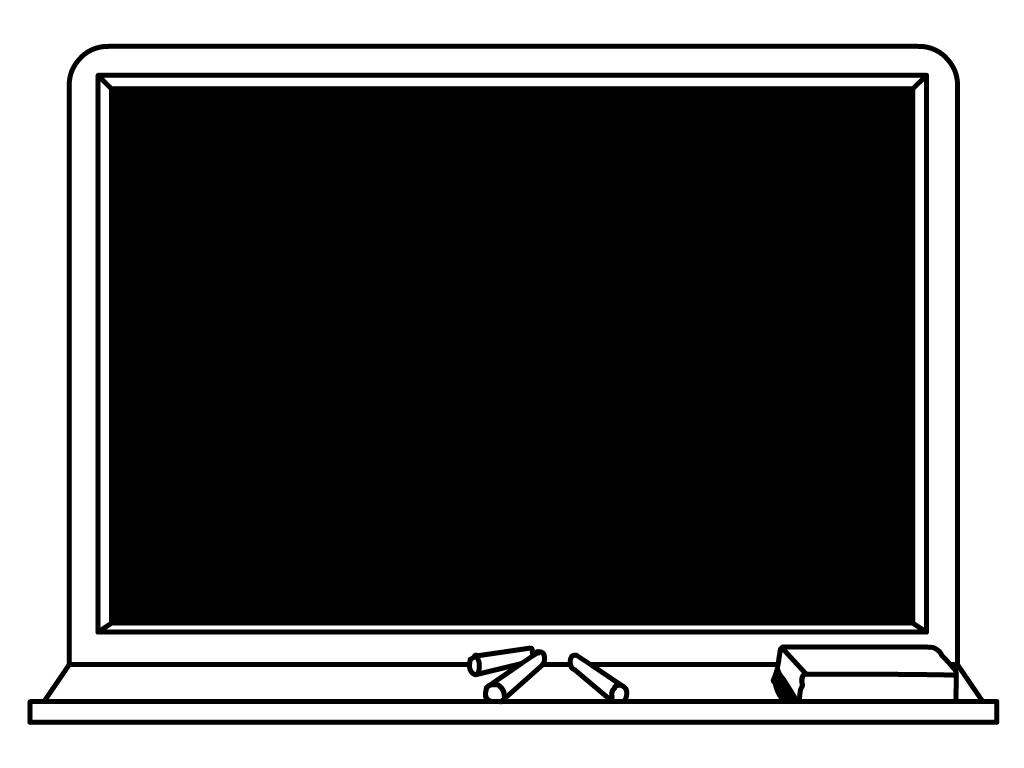 In the Schools

Through special education programmes in school curriculum, along with the involvement of parents particularly mothers, so as to wipe away the misconceptions and myths.
It is also essential for the teachers to have requisite skills – usually through training or workshops, so that they can impart reproductive health education, including menstrual hygiene to the adolescents in the school.
To manage menstruation hygienically, it is essential that women and girls have access to water and sanitation.
Promoting good practices for Menstrual Hygiene Management:
Use of sanitary napkins.
Proper disposal  of the cloth, pad, cotton.
Maintaining proper hygiene during menstruation.
How to manage the stomach pain from your period.